ESCUELA POLITÉCNICA DEL EJÉRCITO
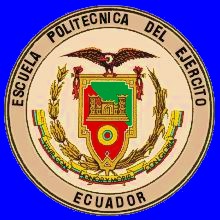 DEPARTAMENTO DE SEGURIDAD Y DEFENSA

     KDTE. TRP. TORRES LOJÁN VICENTE FABIÁN
     KDTE. COM. YANEZ SALGADO PAUL DAVID
La permanente FORMA DE PRESIÓN de sus más antiguos, propia de una Institución Militar, le MOTIVA para CONTINUAR LA VIDA MILITAR, de una manera¨:
¨ Al finalizar el período de instrucción en la Base Pucará, su ESTADO DE ÁNIMO para continuar la vida militar es¨:
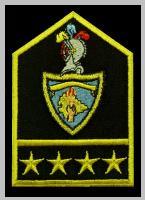 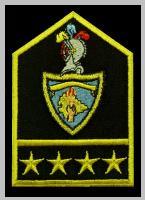 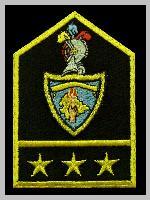 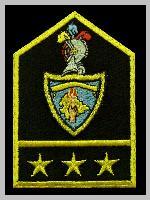 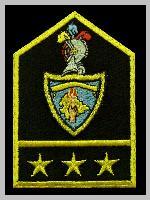 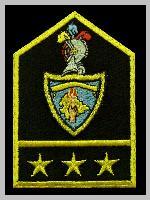 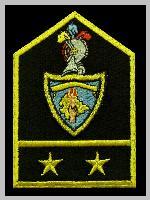 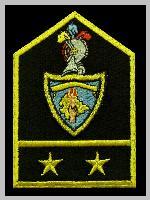 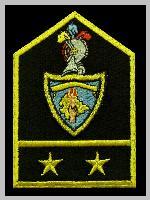 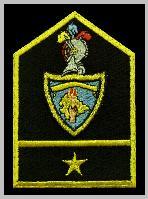 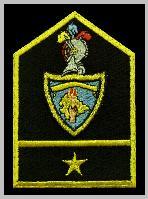 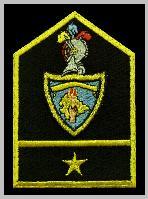 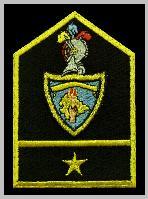 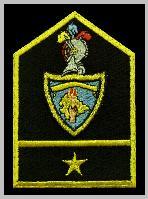 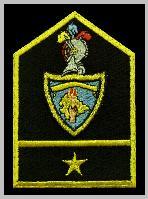 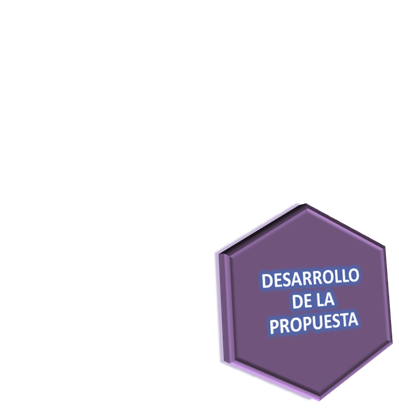 GRACIAS